CONGO BELGELes marques de serviceProposition de sujet d’étudeLINDEKENS Philippejuillet 2022
Congo - les marques de service
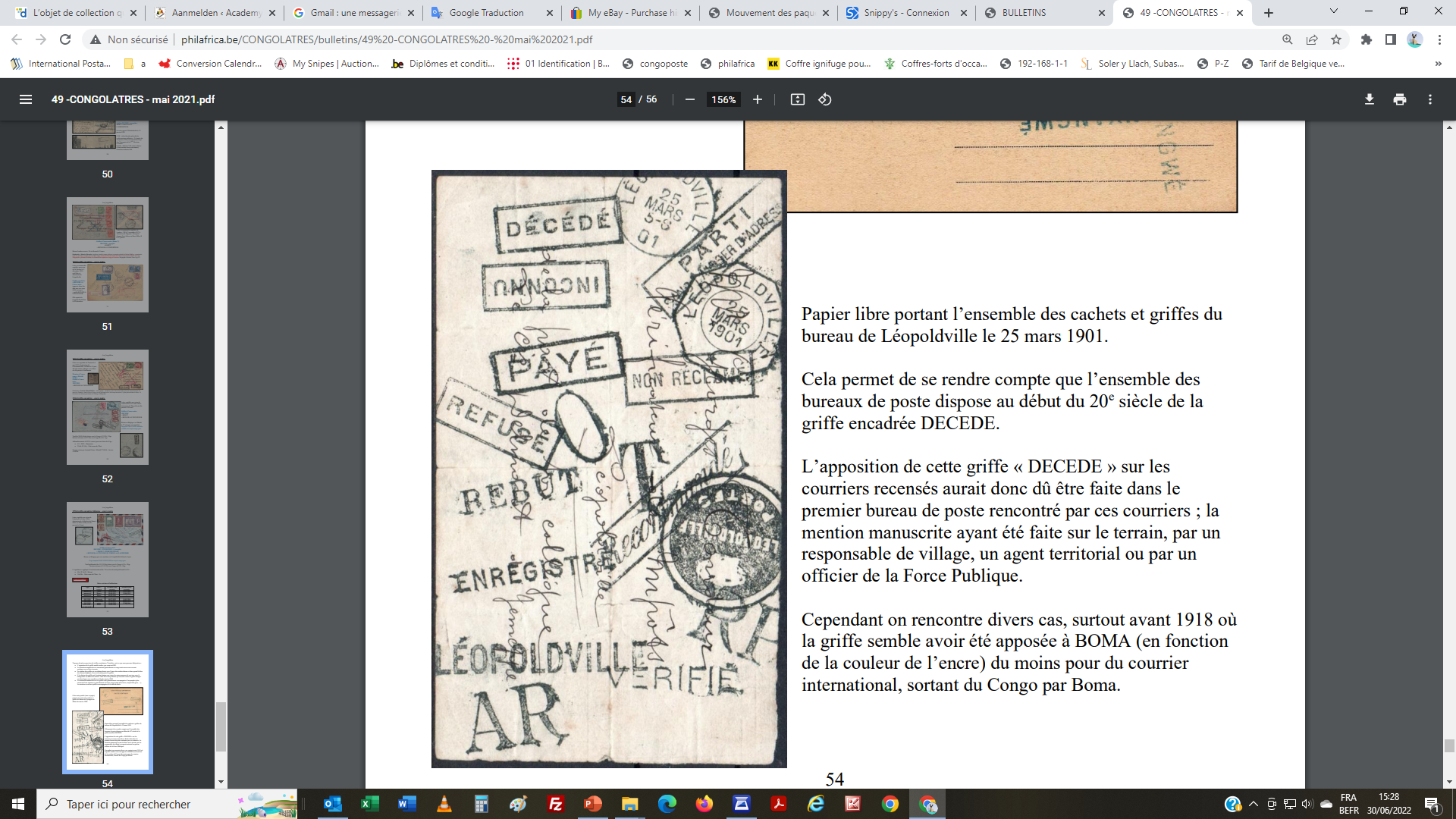 Type de marques :
Adresse à compléter
Adresse insuffisante
AVION
Timbres mangés par les cancrelats
Décédé
Parvenue après le départ du paquebot
Dépôt tardif
Inconnu
Non réclamé
Par avion / de….. / à ……
Parti sans laisser d’adresse
Payé
pli insuffisamment affranchi par avion / Prière de compléter (étiquette)
Rebut
Retour à l’envoyeur
Retour à l’expéditeur
RP
Surtaxe aérienne insuffisante
Trouvé à la boîte
vérifié
Congo - les marques de service
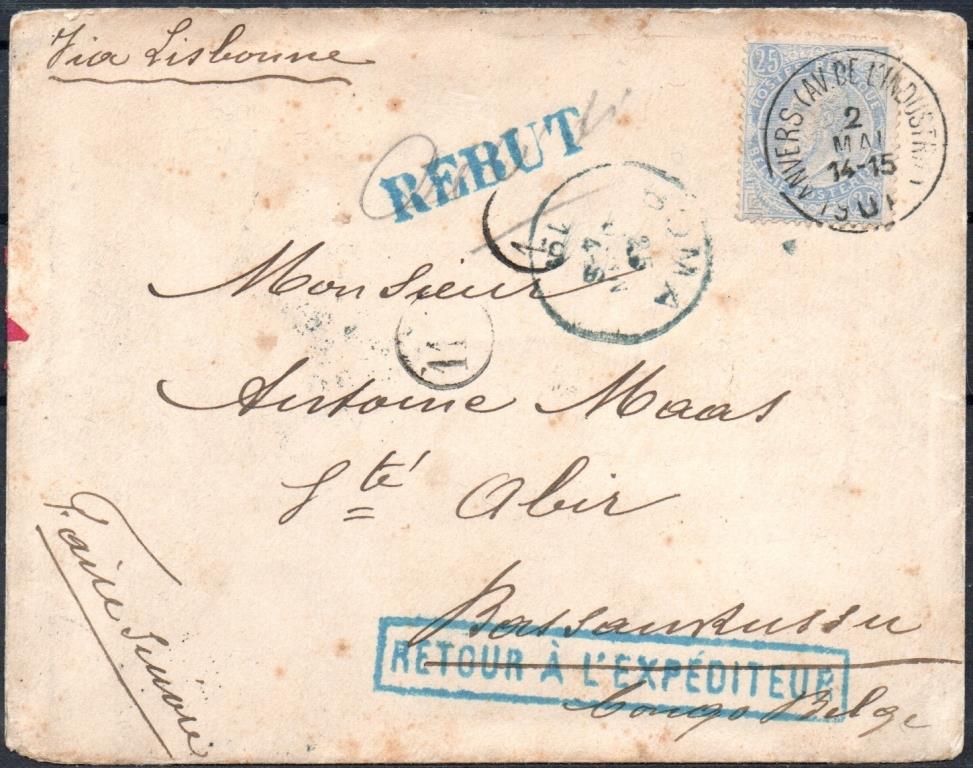 Congo - les marques de service
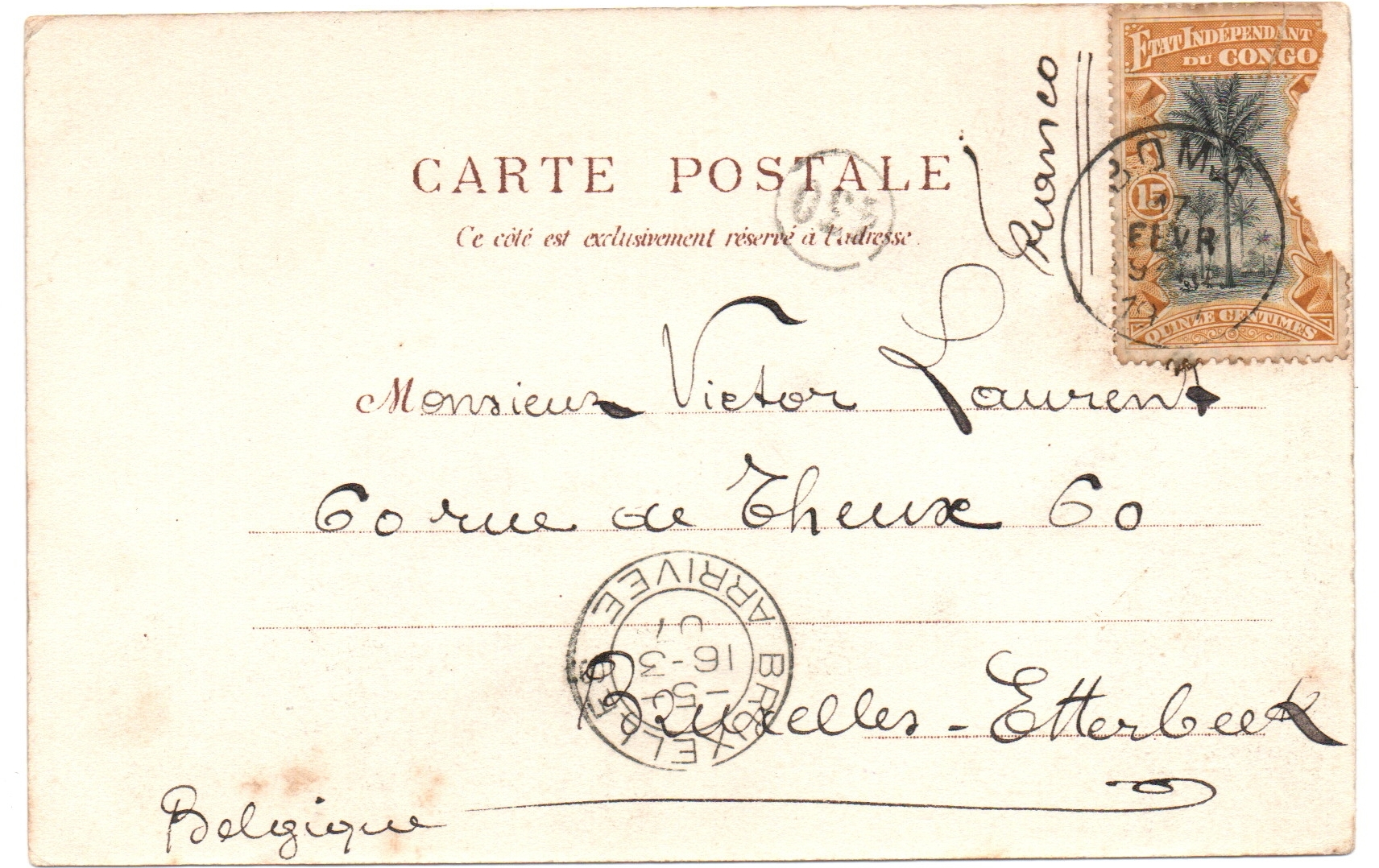 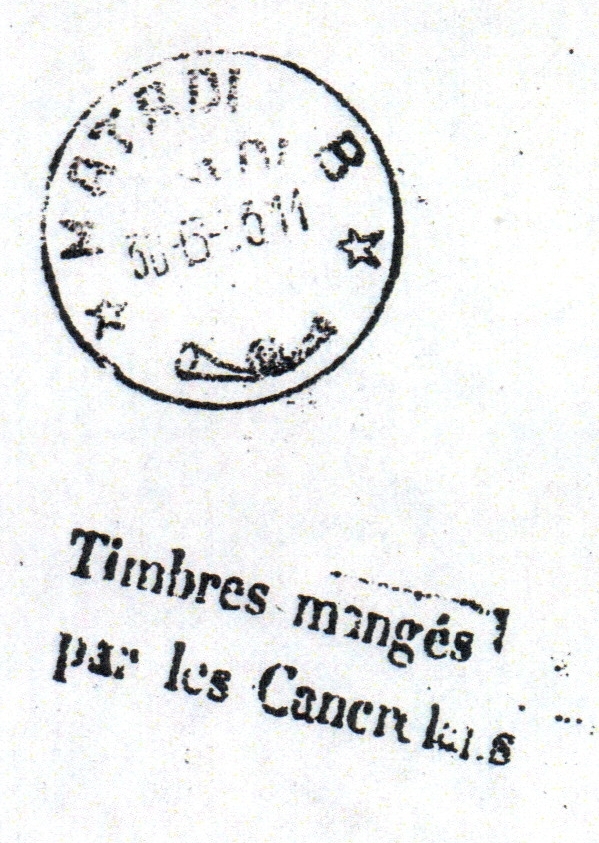 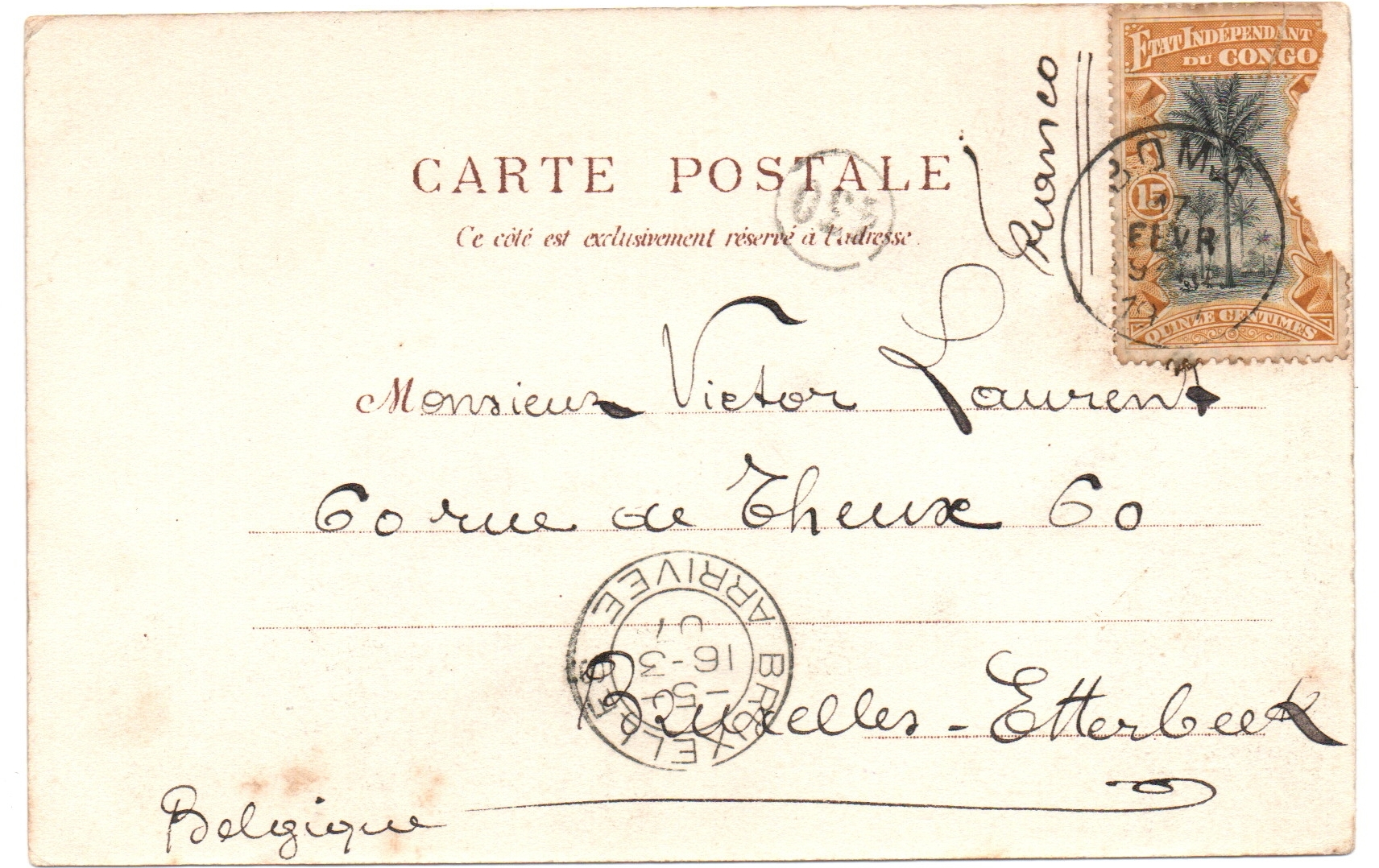 Congo - les marques de service
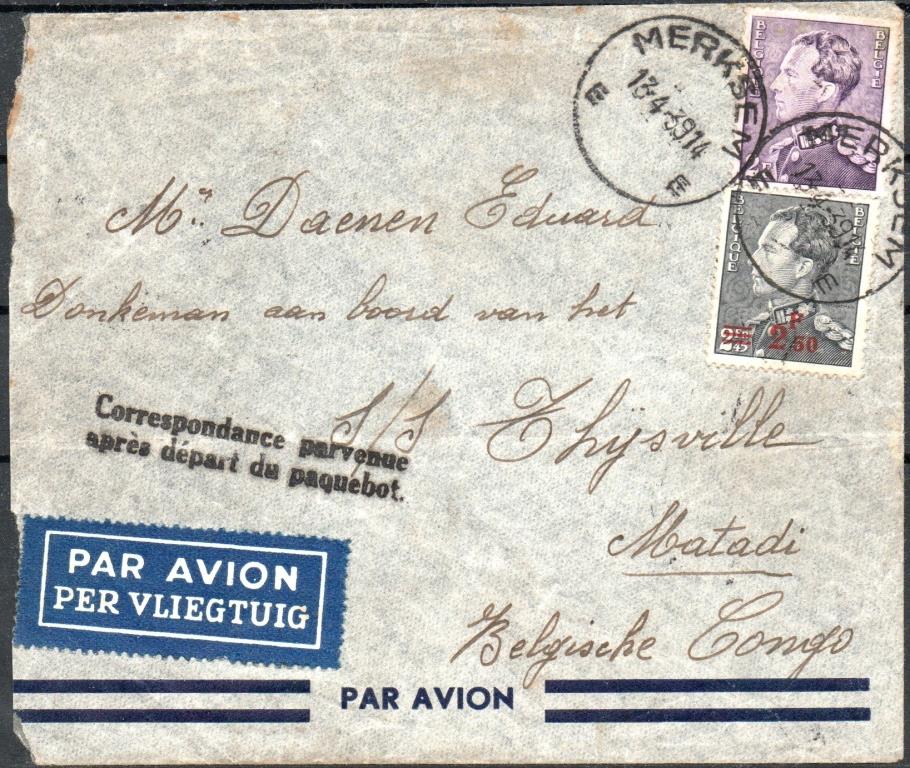 Congo - les marques de service
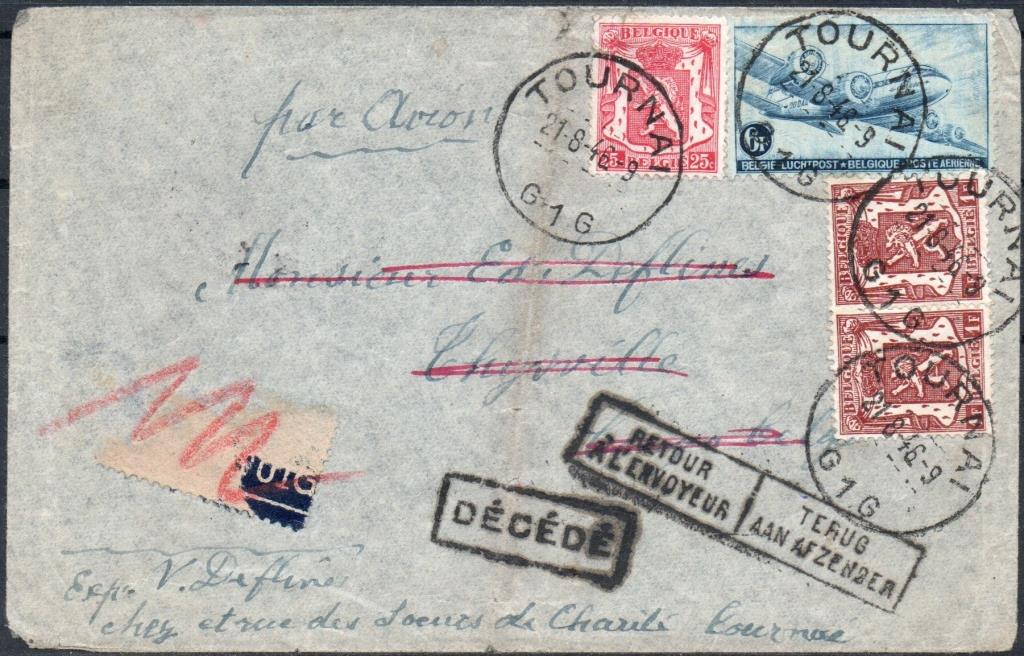 Congo - les marques de service
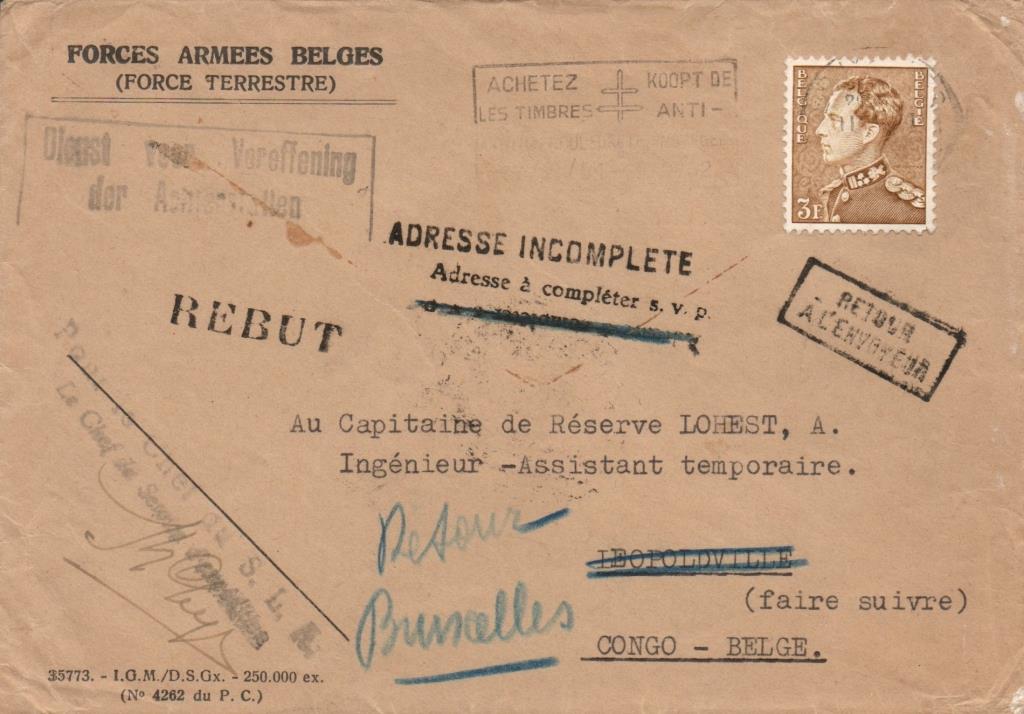 Congo - les marques de service
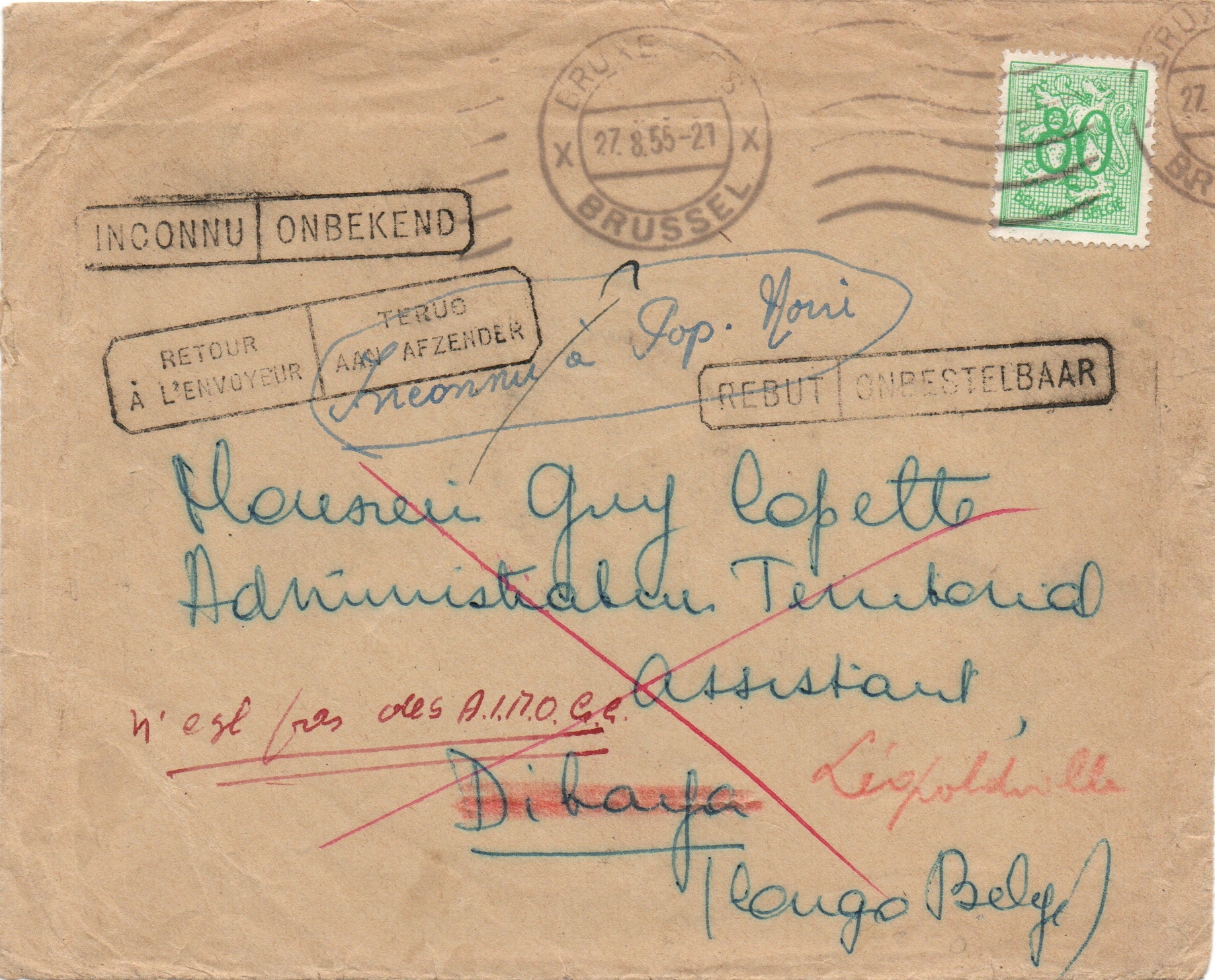 Congo - les marques de service
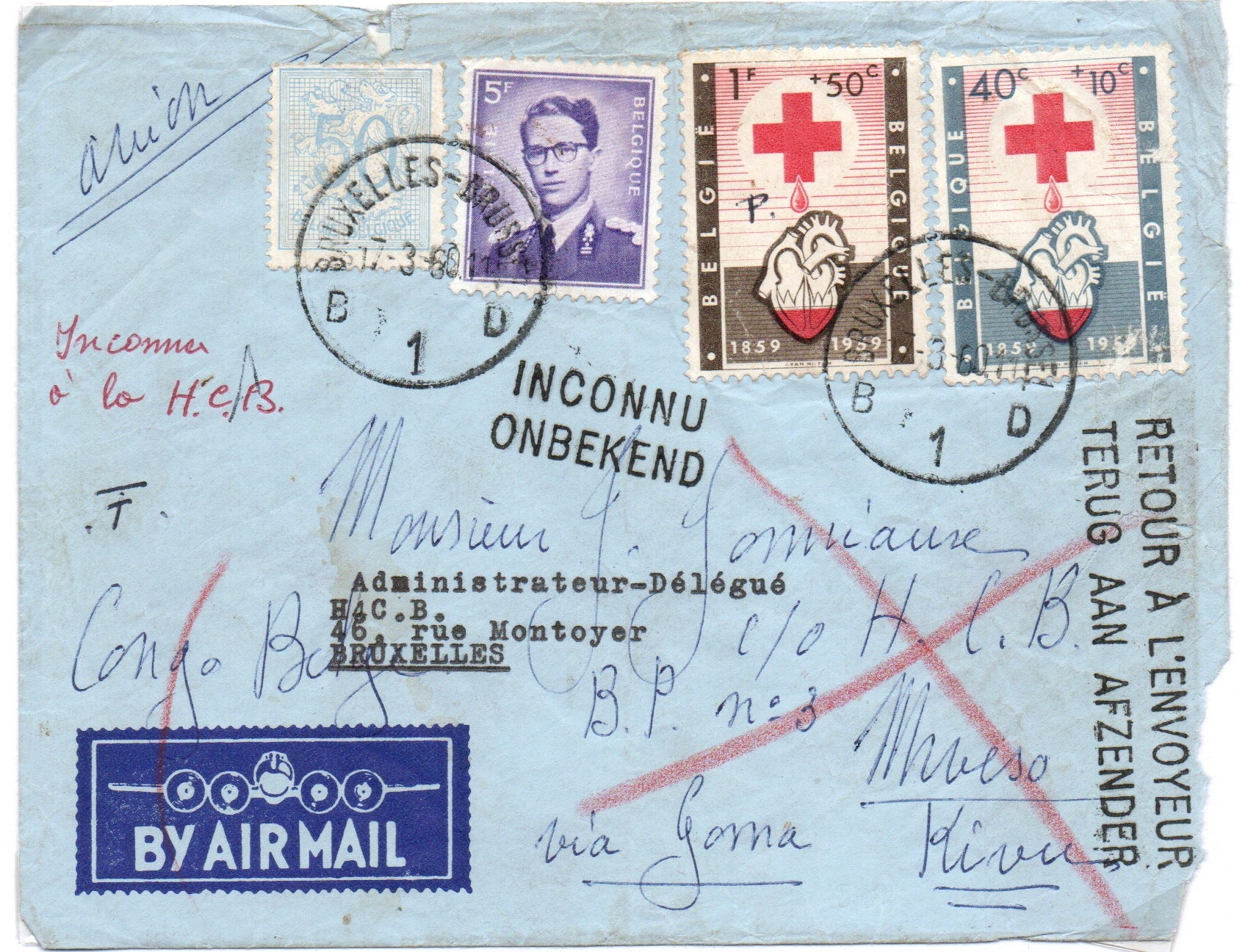 Congo - les marques de service
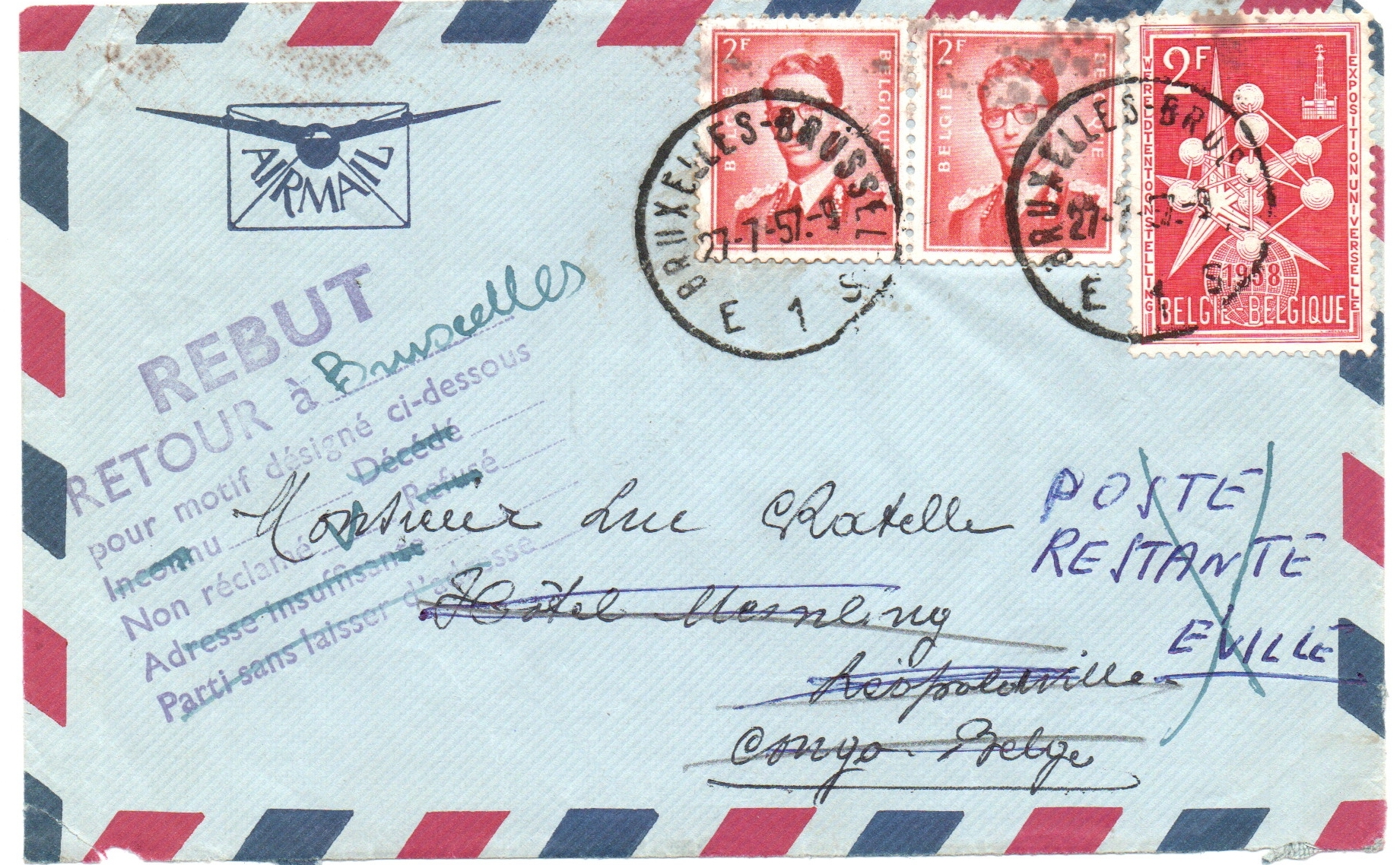 Congo - les marques de service
Recherche pour publication dans Les Congolâtres, 
pour chaques types marques de service :
Types 
Dimensions
Couleurs
Dates extrêmes
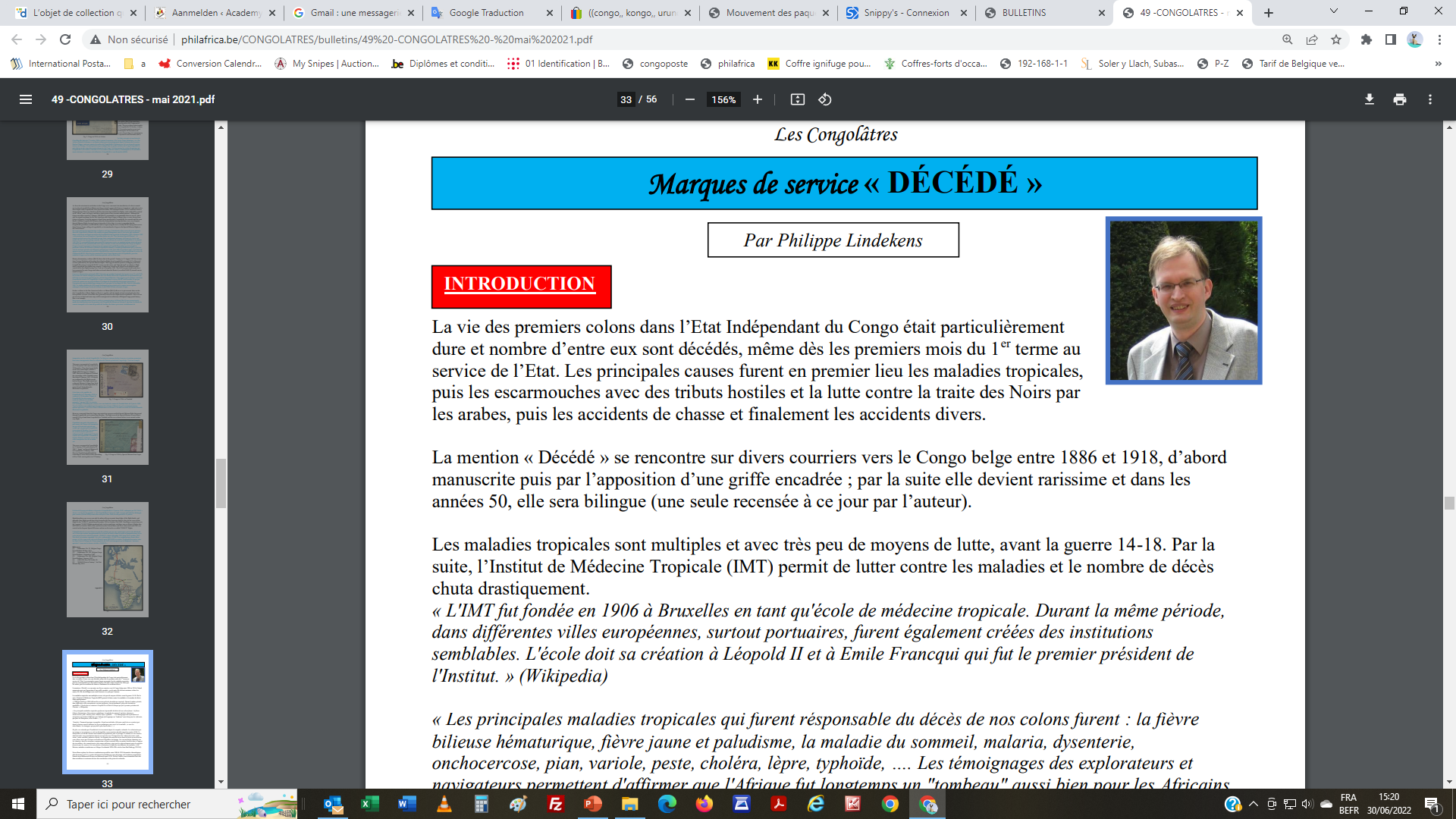 Différence par rapport aux marques belges :
Pas d’étiquette
Bilinguisme seulement après 1945 ….
Autres types qu’en Belgique
Merci de votre attention